Qualifications of church leaders
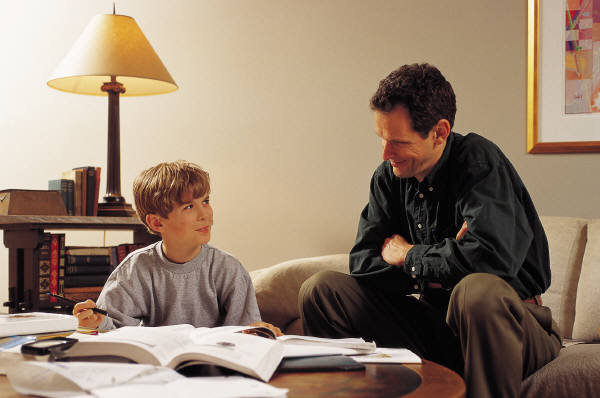 Bill Perry
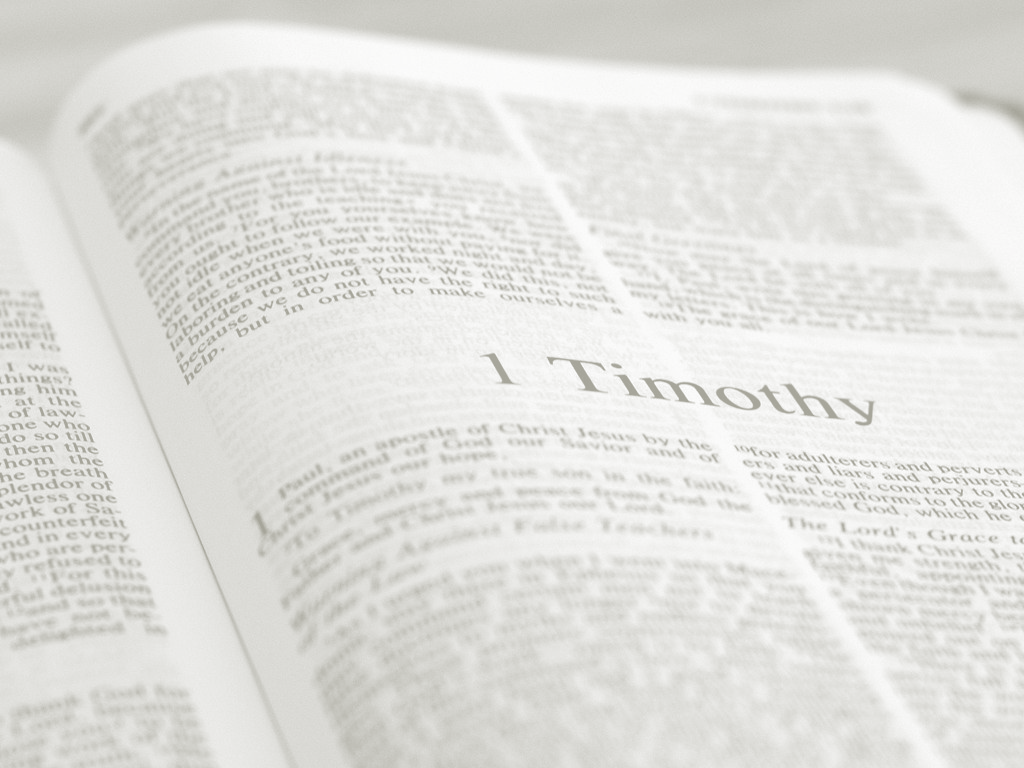 1 Timothy 3:1
This is a faithful saying: If a man desires the 
position of a bishop, he desires a good work.
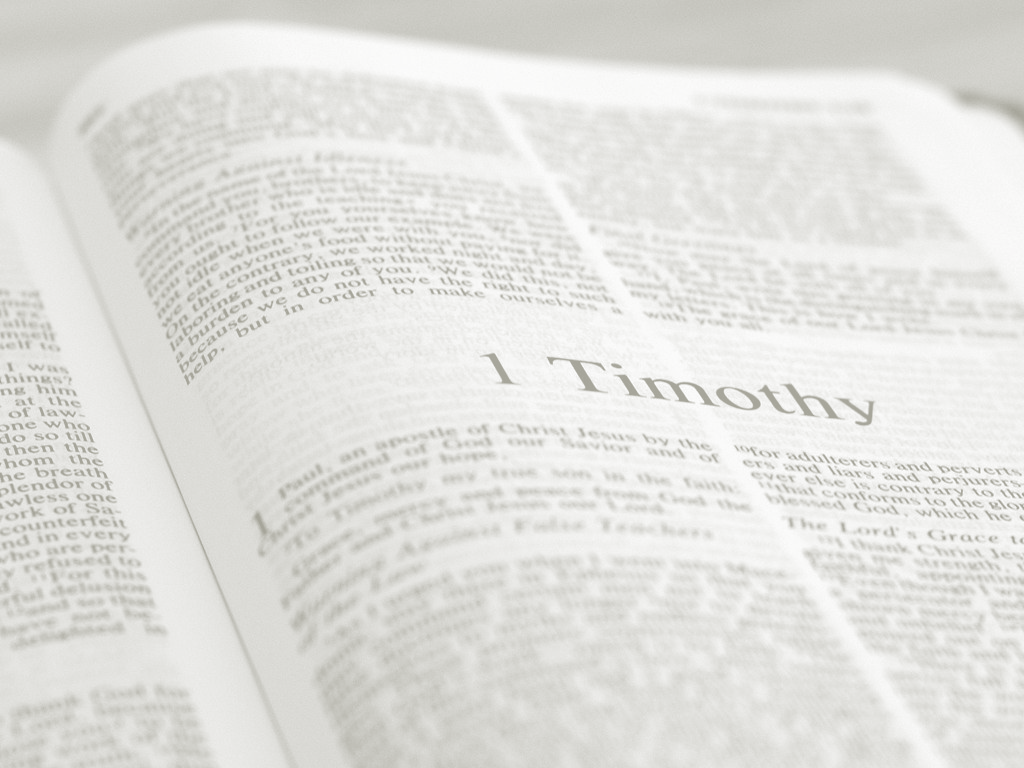 1 Timothy 3:1
This is a faithful saying: If a man desires the 
position of a bishop, he desires a good work.

“Bishop” = episkope (Grk) = 
“look (scope) over (epi)”

Gives us the name “Episcopal” Church.
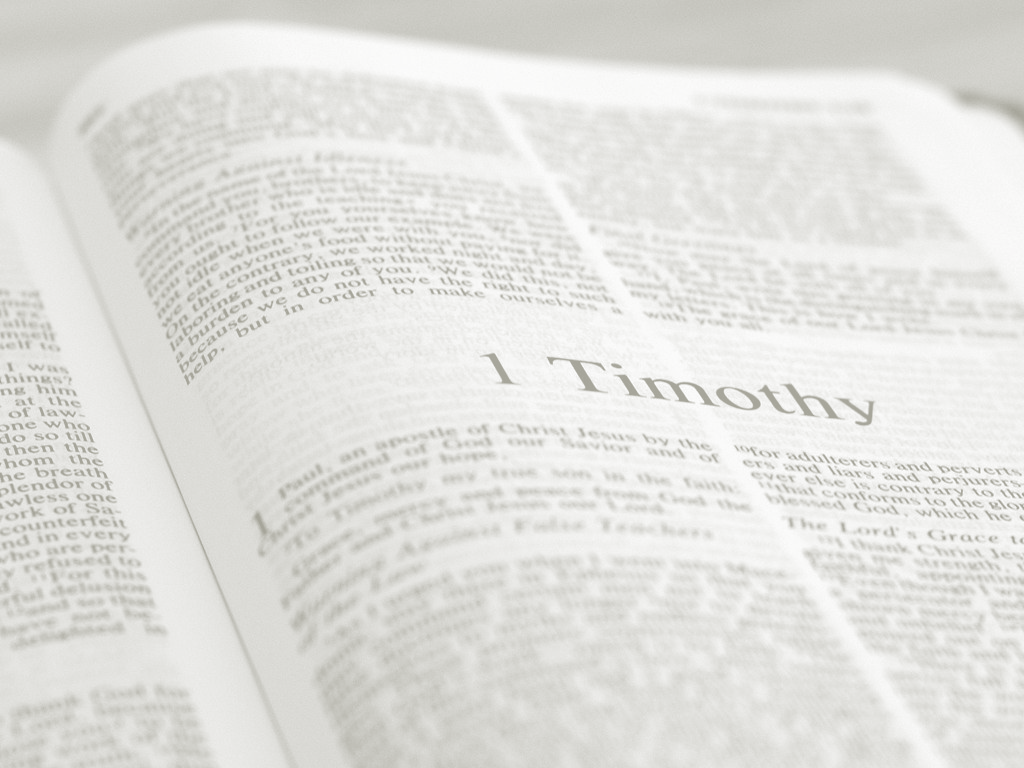 1 Timothy 3:1
This is a faithful saying: If a man desires the 
position of a bishop, he desires a good work.

1st “desires” = to stretch and reach out for (external action or ambition)

2nd “desires” = to have a passion for 
(internal motivation or focus)
Requirements you don’t see
Formal Bible training in a Bible college or seminary
Requirements you don’t see
Formal Bible training in a Bible college or seminary
A knowledge of Greek or Hebrew
Requirements you don’t see
Formal Bible training in a Bible college or seminary
A knowledge of Greek or Hebrew
Ordination by a theological committee
Requirements you don’t see
Formal Bible training in a Bible college or seminary
A knowledge of Greek or Hebrew
Ordination by a theological committee
Advanced theological degrees
Requirements you don’t see
Formal Bible training in a Bible college or seminary
A knowledge of Greek or Hebrew
Ordination by a theological committee
Advanced theological degrees
Leading a youth group, teaching a Bible study or other ministry experience
Requirements you don’t see
Formal Bible training in a Bible college or seminary
A knowledge of Greek or Hebrew
Ordination by a theological committee
Advanced theological degrees
Leading a youth group, teaching a Bible study or other ministry experience
Strong literacy skills
Requirements you don’t see
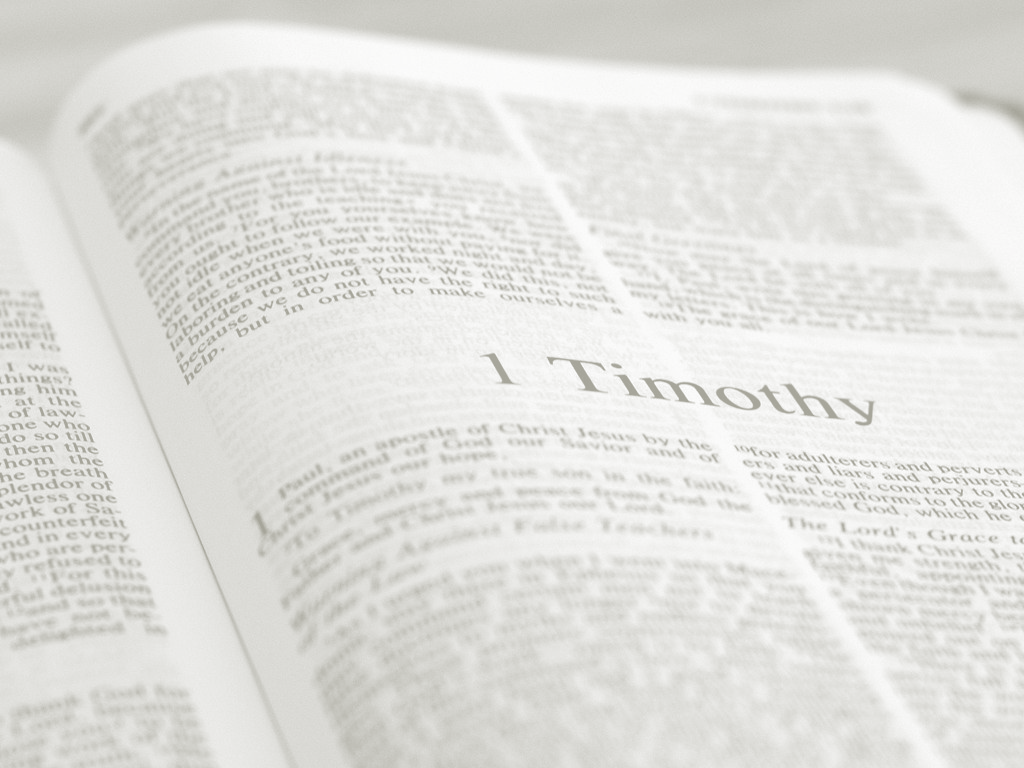 1 Timothy 3:2
A bishop then must be blameless, the husband 
of one wife, temperate, sober-minded, of good 
behavior, hospitable, able to teach…
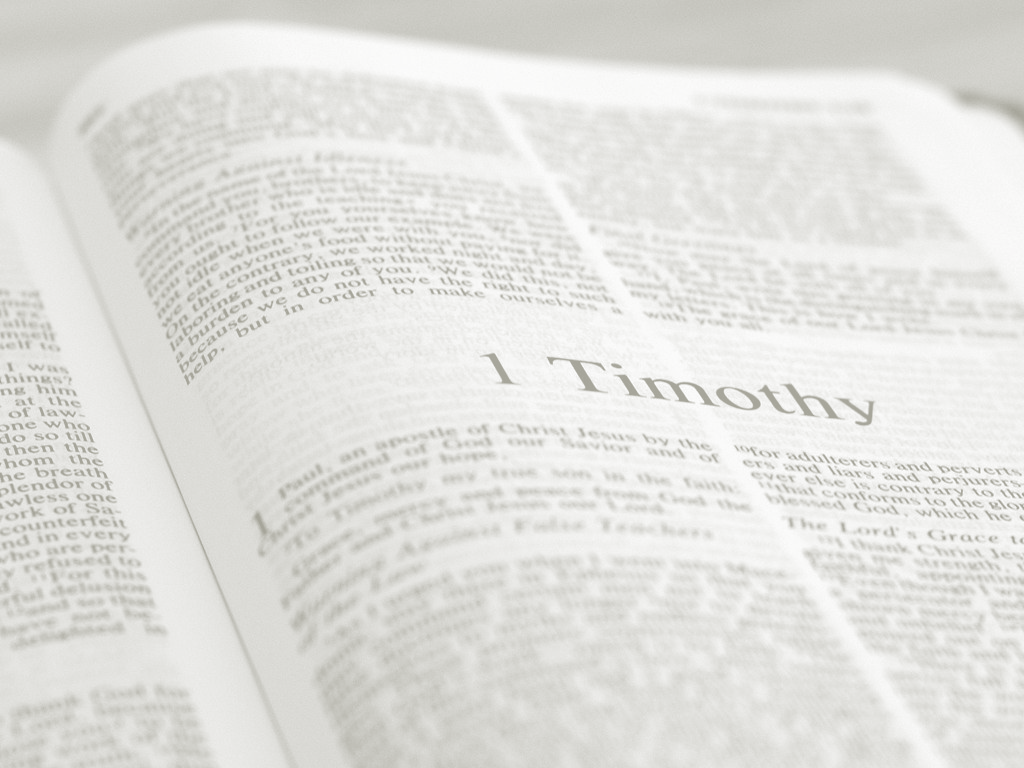 1 Timothy 3:2
A bishop then must be blameless, the husband 
of one wife, temperate, sober-minded, of good 
behavior, hospitable, able to teach…

“Blameless” = irreproachable, unable to be
 accused of criminal or major wrongdoing
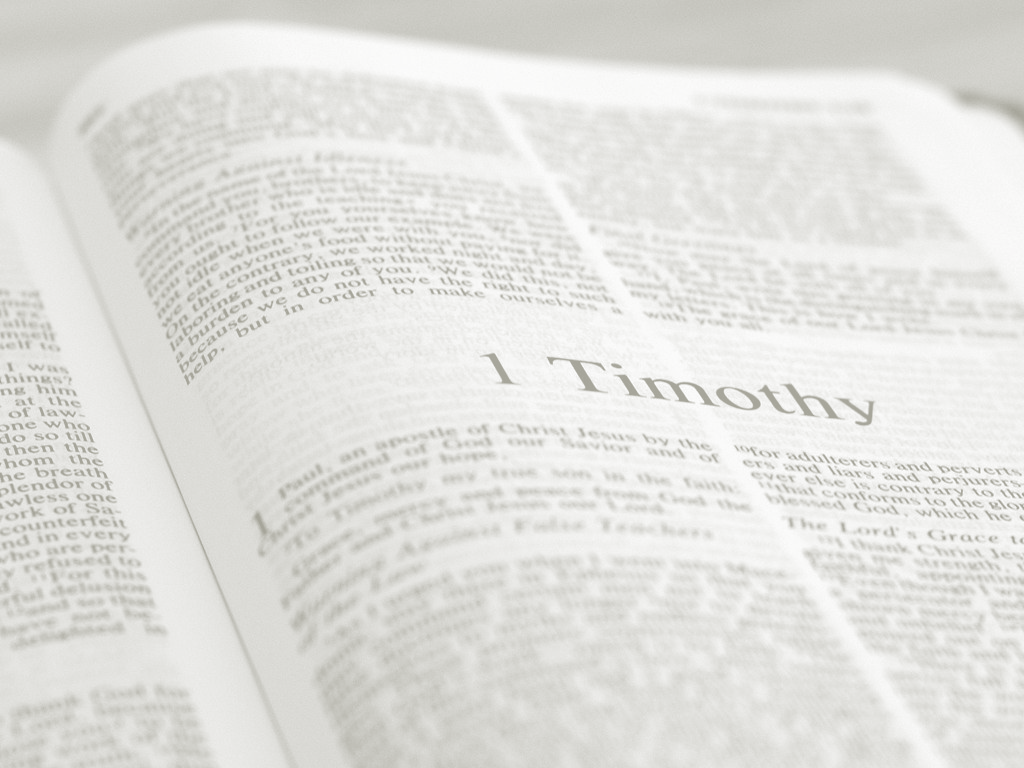 1 Timothy 3:2
A bishop then must be blameless, the husband 
of one wife, temperate, sober-minded, of good 
behavior, hospitable, able to teach…

“Blameless” is the one word that represents 
what a pastor’s life of should be; every other 
qualification is part of being blameless.
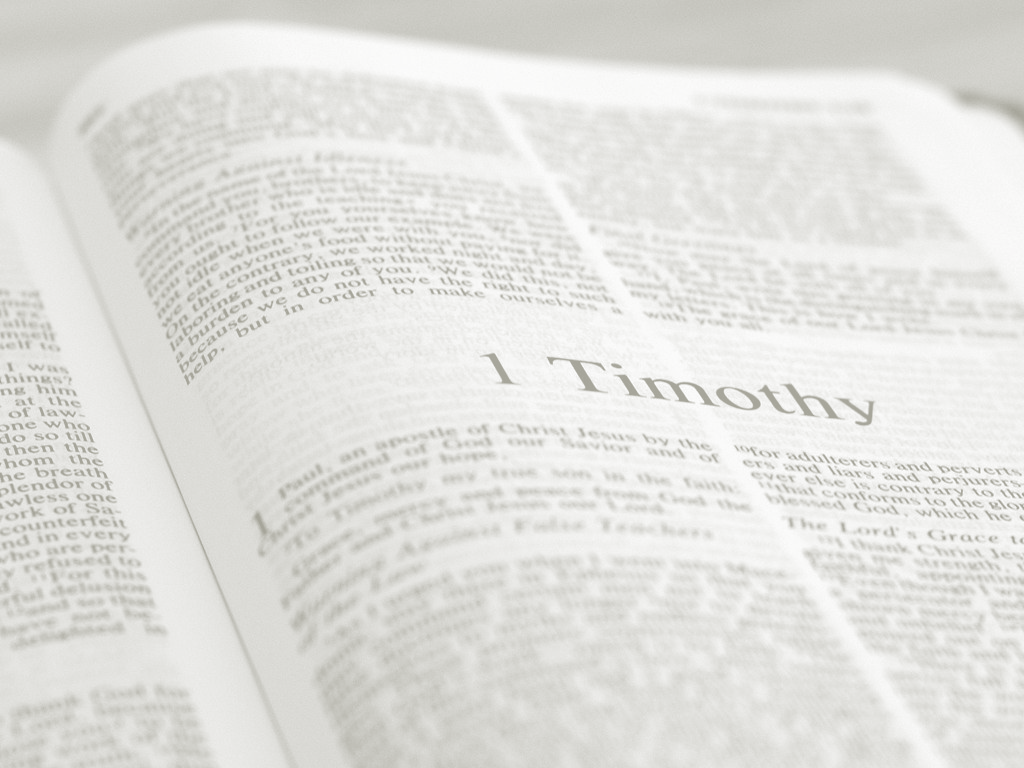 1 Timothy 3:2
A bishop then must be blameless, the husband 
of one wife, temperate, sober-minded, of good 
behavior, hospitable, able to teach…

“The husband of one wife” = a one-woman man
It does not address marital status (singleness,
polygamy or remarriage), but having a single 
focus on his wife if he is married.
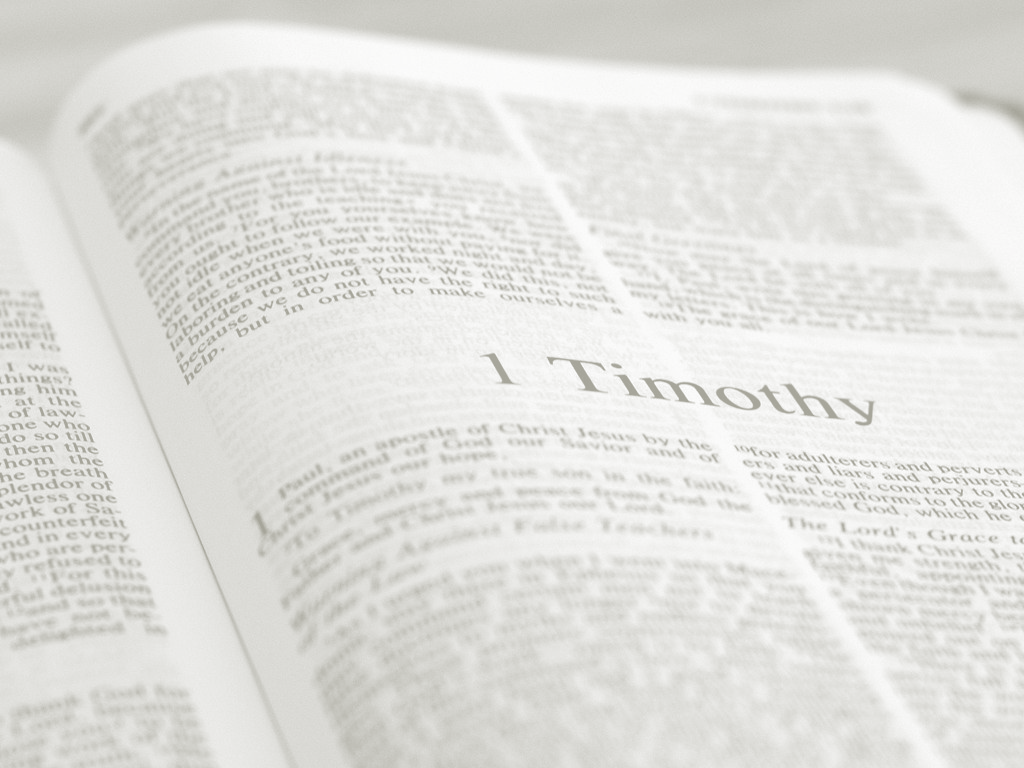 1 Timothy 3:2
A bishop then must be blameless, the husband 
of one wife, temperate, sober-minded, of good 
behavior, hospitable, able to teach…

“Temperate” = wineless; vigilant, clearheaded
“Sober-minded” = sound-minded, 
self-controlled, disciplined
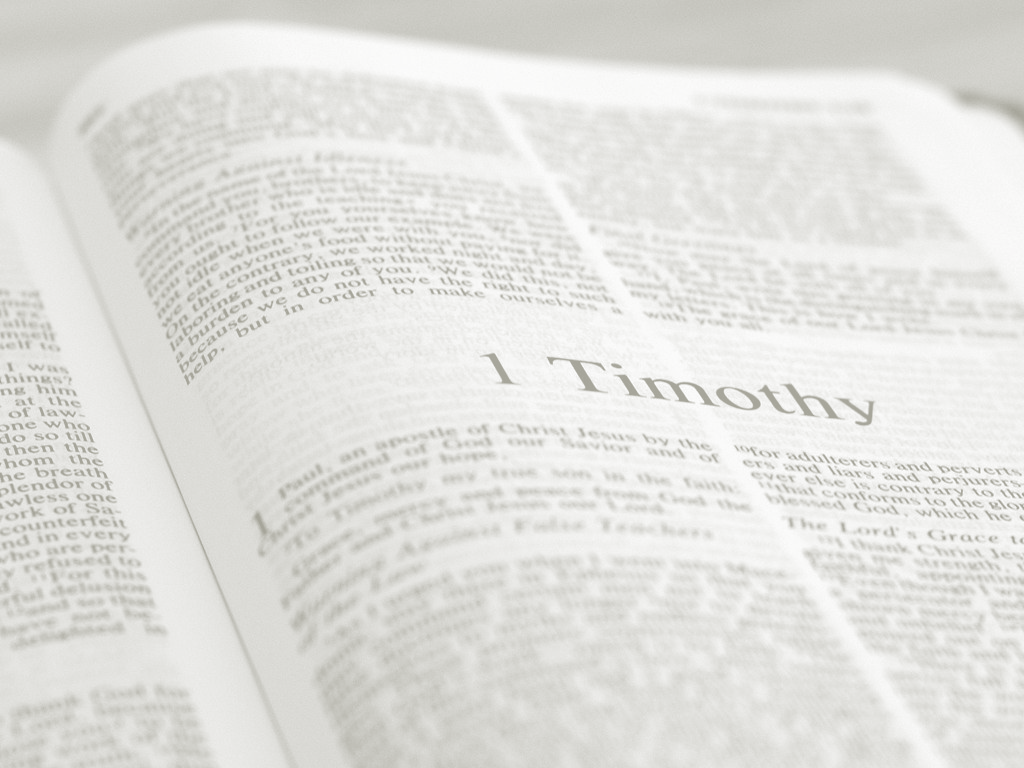 1 Timothy 3:2
A bishop then must be blameless, the husband 
of one wife, temperate, sober-minded, of good 
behavior, hospitable, able to teach…

“Of good behavior” = kosmeos (Grk) = well 
ordered, appropriate, modest;
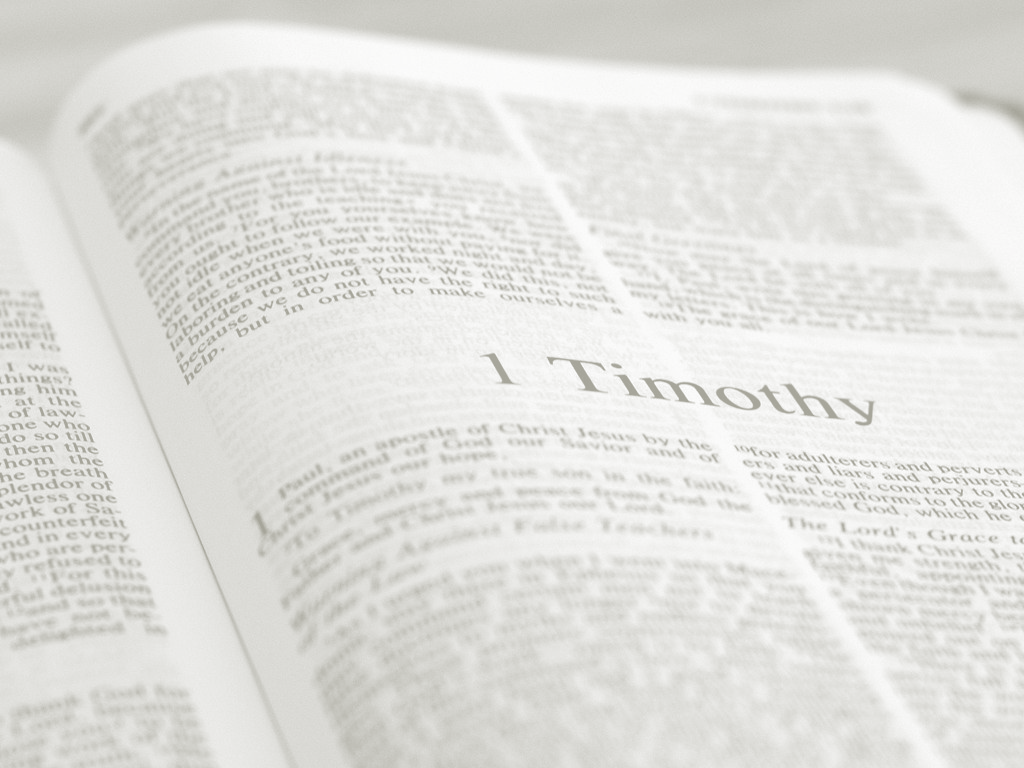 1 Timothy 3:2
A bishop then must be blameless, the husband 
of one wife, temperate, sober-minded, of good 
behavior, hospitable, able to teach…

“Of good behavior” = kosmeos (Grk) = well 
ordered, appropriate, modest;
English words:  cosmos, cosmetics
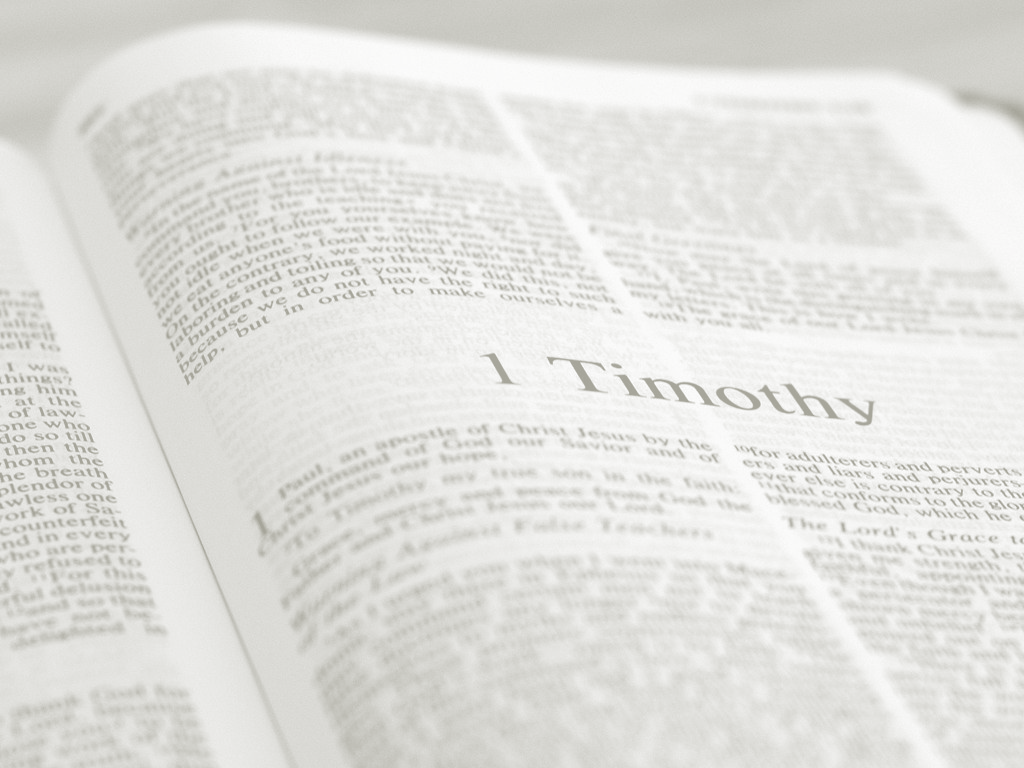 1 Timothy 3:2
A bishop then must be blameless, the husband 
of one wife, temperate, sober-minded, of good 
behavior, hospitable, able to teach…

“Hospitable” = love for strangers
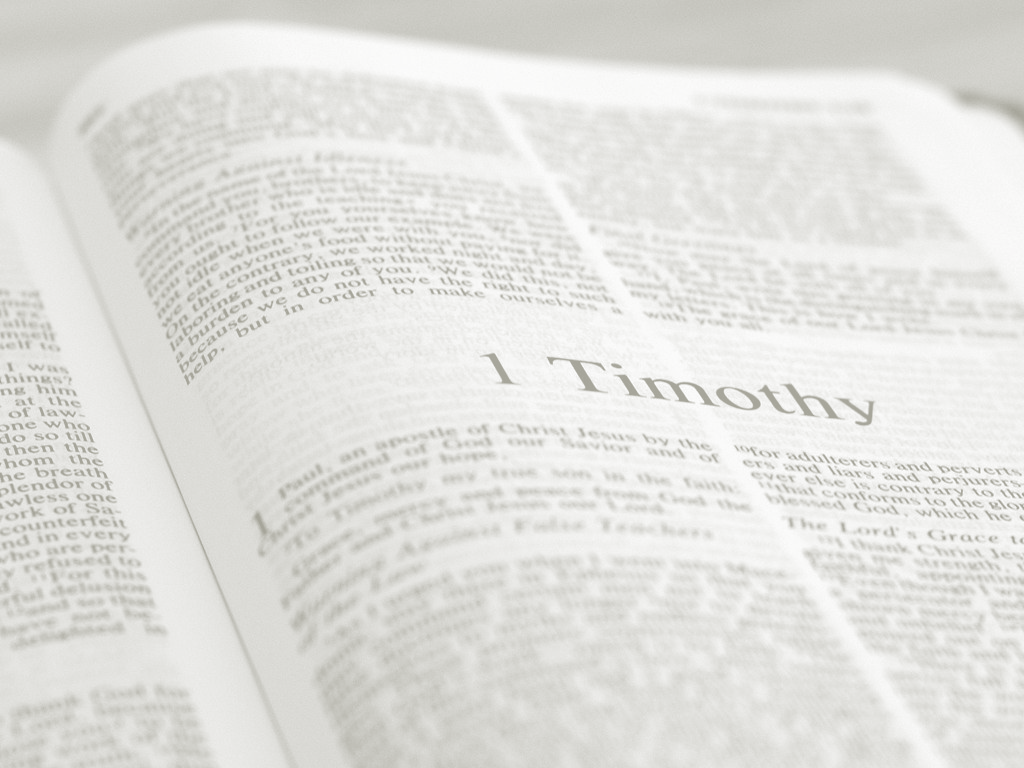 1 Timothy 3:2
A bishop then must be blameless, the husband 
of one wife, temperate, sober-minded, of good 
behavior, hospitable, able to teach…

“Able to teach” = teachable; 
skilled at and disposed to teaching
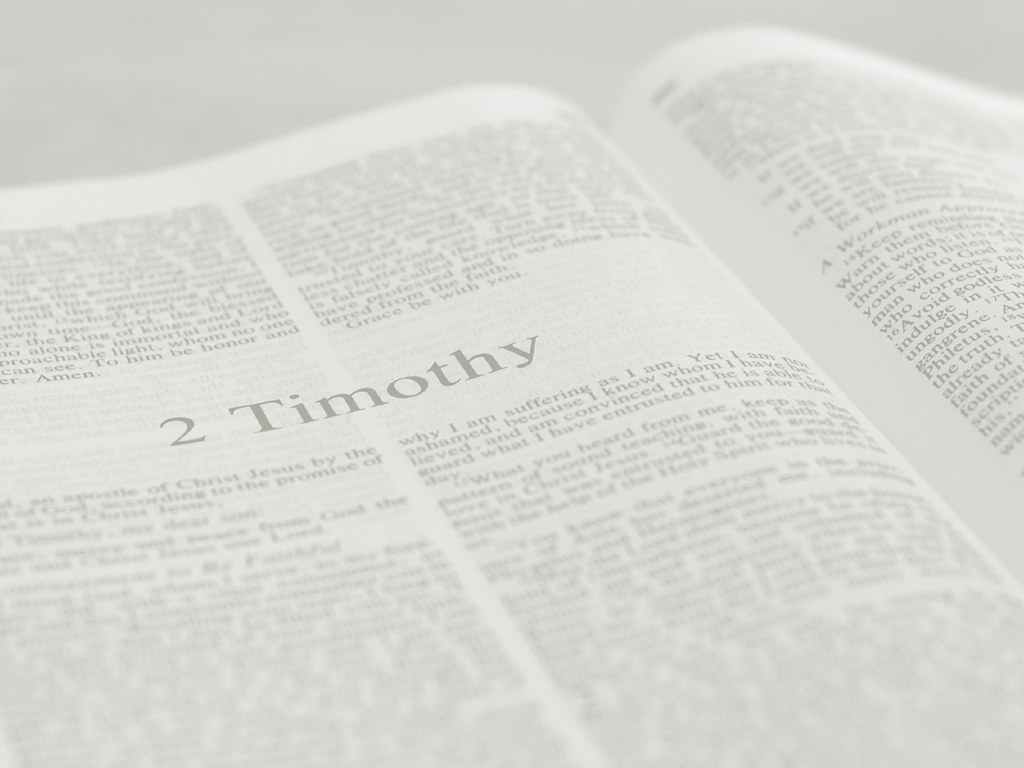 2 Timothy 2:23-25a
But avoid foolish and ignorant disputes, 
knowing that they generate strife. And 
a servant of the Lord must not quarrel 
but be gentle to all, able to teach, 
patient, in humility correcting those 
who are in opposition…
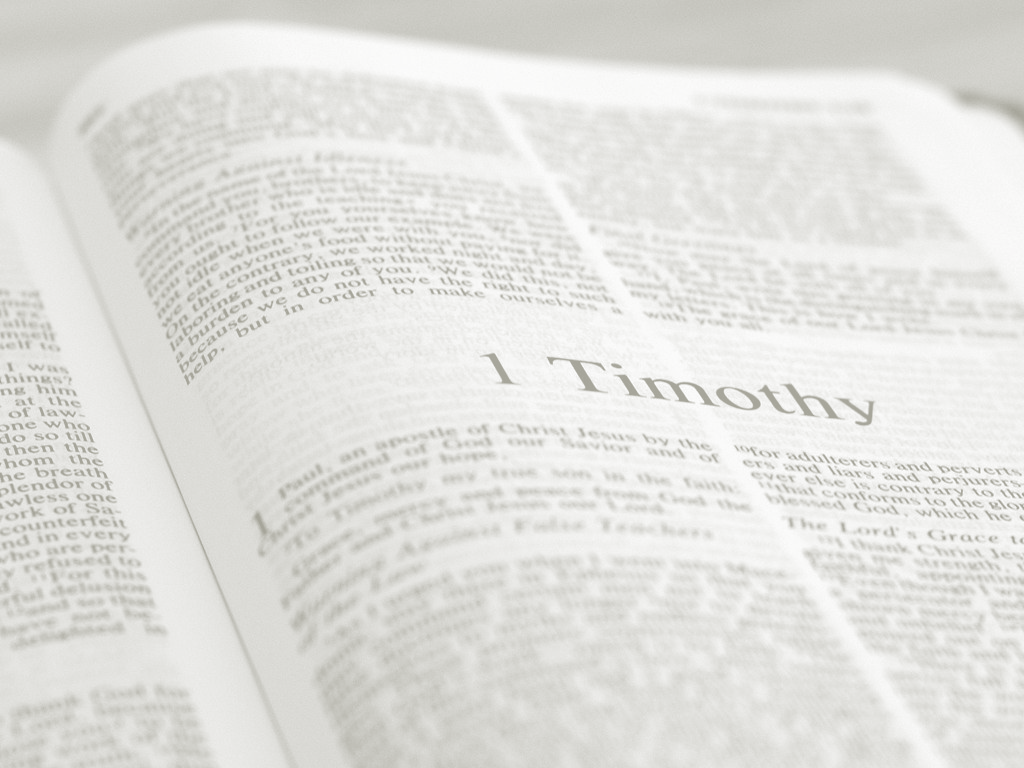 1 Timothy 3:3
…Not given to wine, not violent, not greedy for 
money, but gentle, not quarrelsome, not 
covetous…

“Not given to wine” = having no reputation 
as a drunk, thus never controlled by it
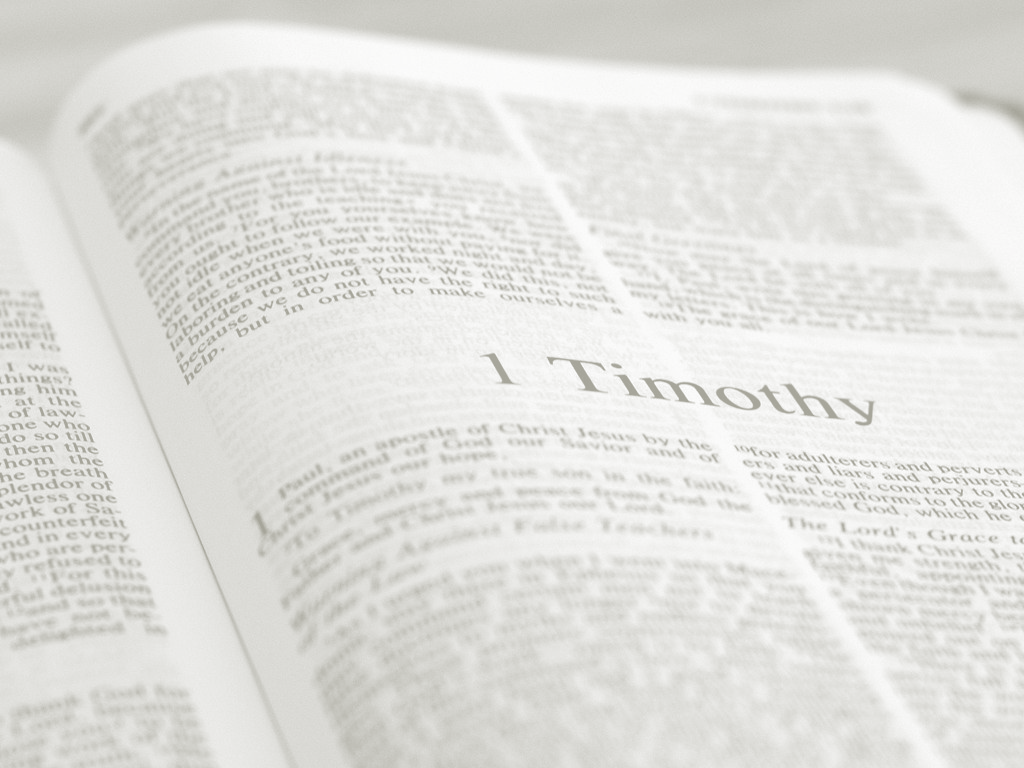 1 Timothy 3:3
…Not given to wine, not violent, not greedy for 
money, but gentle, not quarrelsome, not 
covetous…

“Not violent” = not a fighter; not a contentious or argumentative person
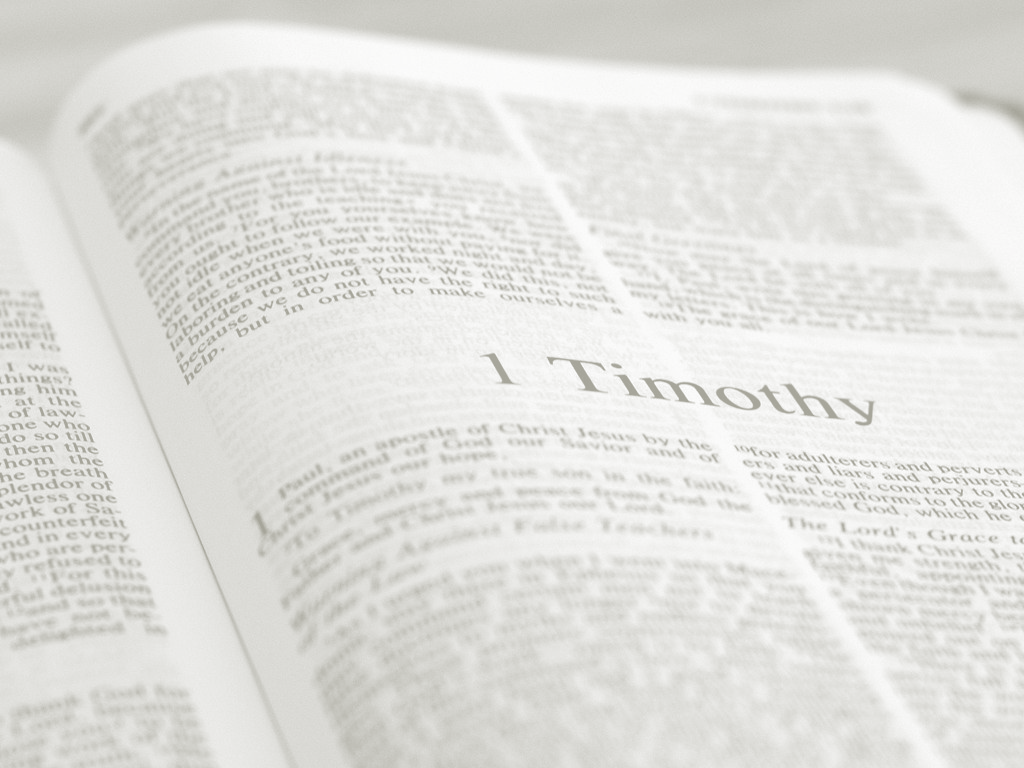 1 Timothy 3:3
…Not given to wine, not violent, not greedy for 
money, but gentle, not quarrelsome, not 
covetous…

“Not greedy for money” = free from 
financial motivation
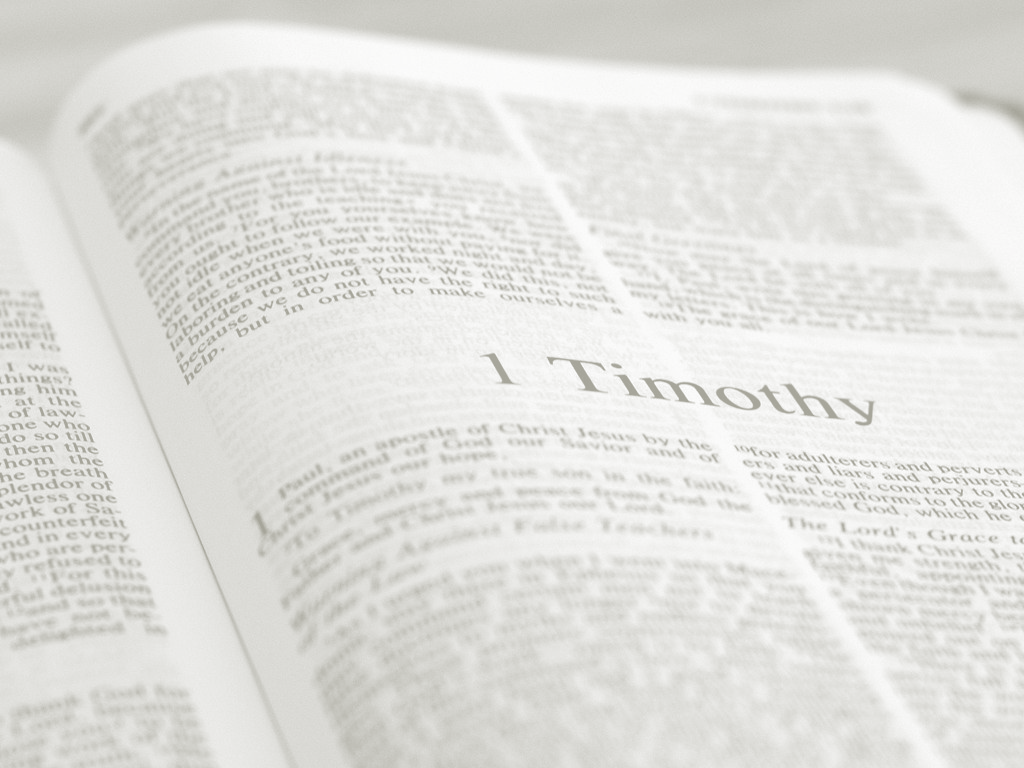 1 Timothy 3:3
…Not given to wine, not violent, not greedy for 
money, but gentle, not quarrelsome, not 
covetous…

“Gentle” = considerate, mild, suitable
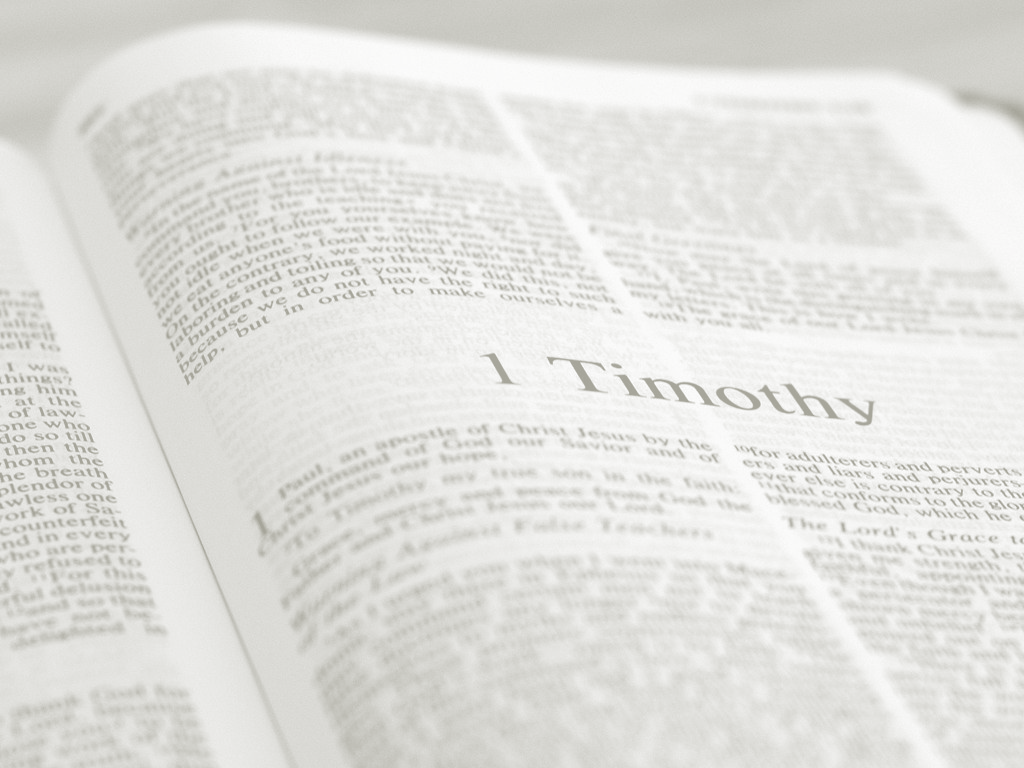 1 Timothy 3:3
…Not given to wine, not violent, not greedy for 
money, but gentle, not quarrelsome, not 
covetous…

“Not quarrelsome” = not a fighter
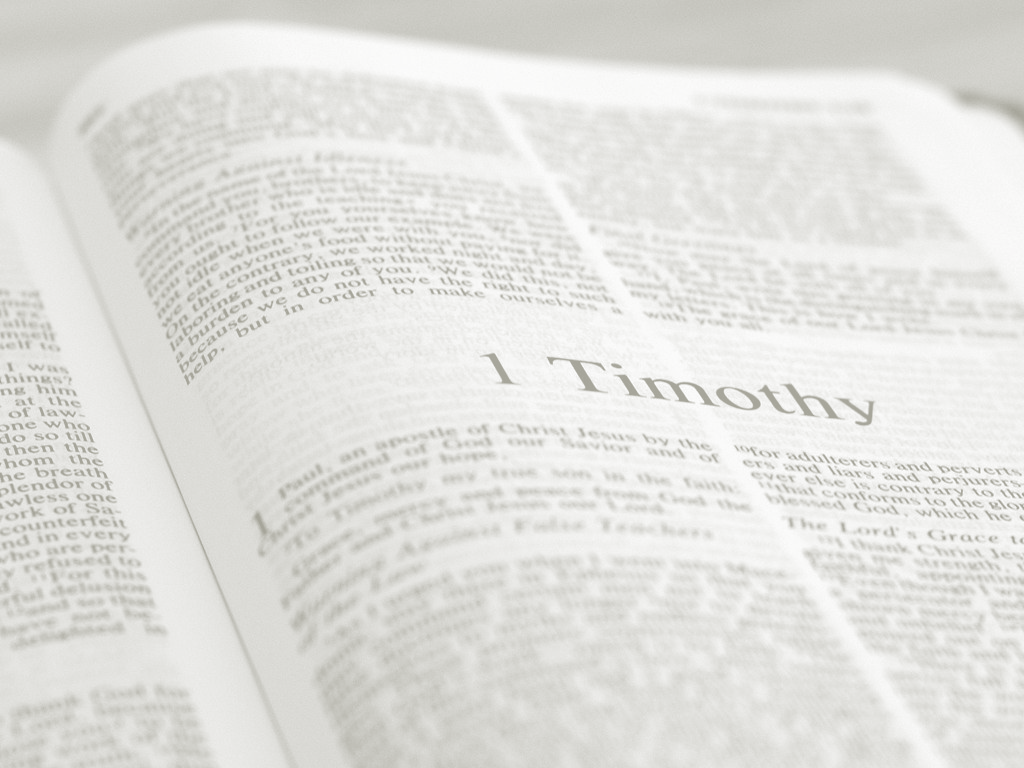 1 Timothy 3:3
…Not given to wine, not violent, not greedy for 
money, but gentle, not quarrelsome, not 
covetous…

“Not covetous” = doesn’t love money
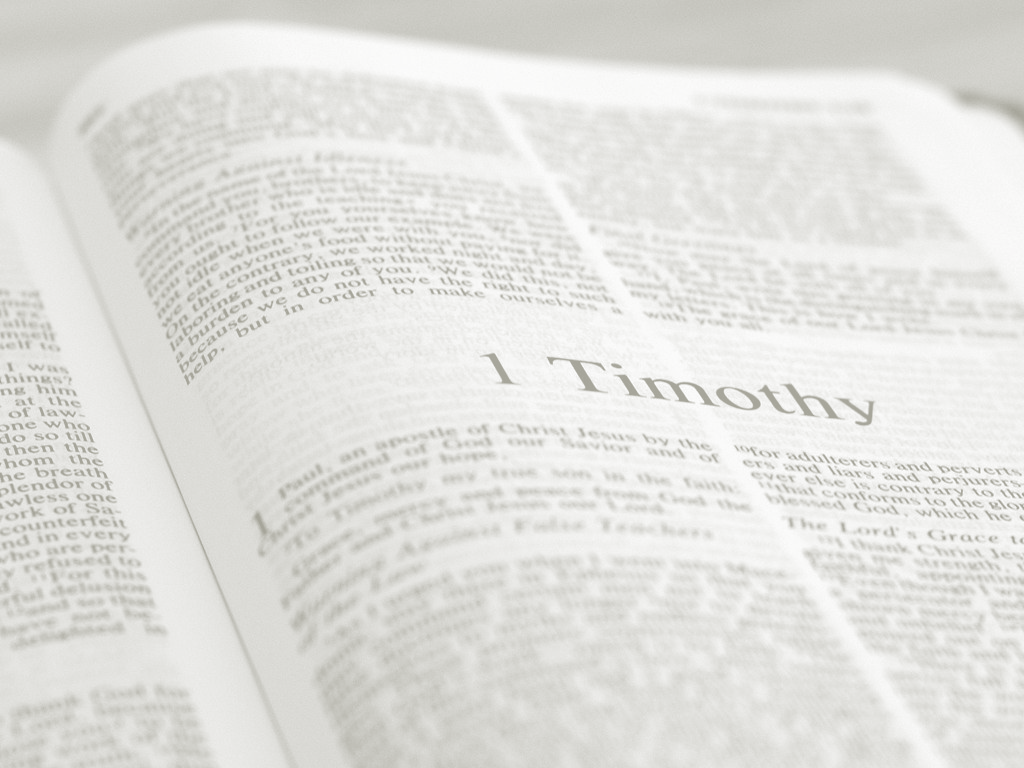 1 Timothy 3:4-5
…One who rules his own house well, having 
his children in submission with all reverence 
(for if a man does not know how to rule his 
own house, how will he take care of the 
church of God?)
Life at a Glance
75%
25%
Young
 Adult
Youth
Middle Age
Elderly
0
80
20
40
60
Sphere/Circle =
Generation =
Responsibility =
Family
Children
Great
Church
Grandchildren
Greater
City/State/Nation
Great Grandchildren
Greatest
Practice these at home first!
One who rules his own house well, having his children in submission with all reverence (for if a man does not know how to rule his own house, how will he take care of the church of God?)
Practice these at home first!
One who rules his own house well, having his children in submission with all reverence (for if a man does not know how to rule his own house, how will he take care of the church of God?)
Wife
Practice these at home first!
One who rules his own house well, having his children in submission with all reverence (for if a man does not know how to rule his own house, how will he take care of the church of God?)
Wife 
Small children
Practice these at home first!
One who rules his own house well, having his children in submission with all reverence (for if a man does not know how to rule his own house, how will he take care of the church of God?)
Wife 
Small children
Teenagers
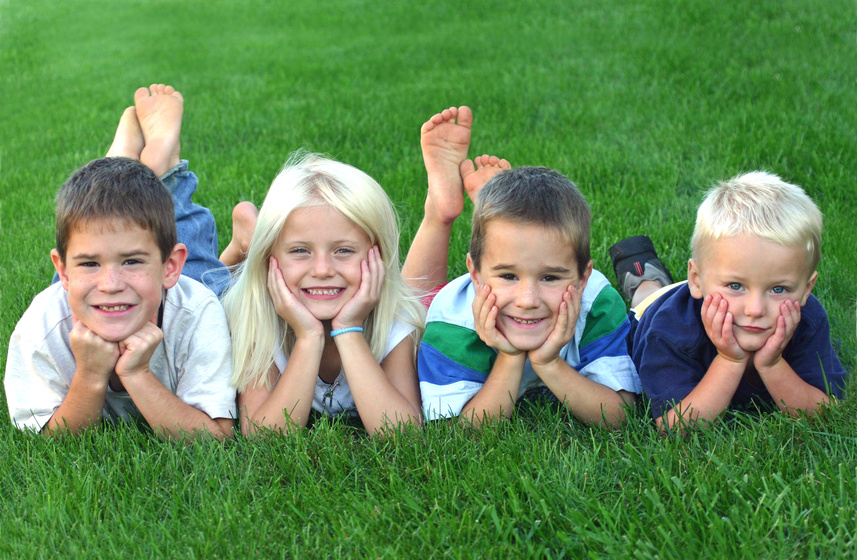 “Kids are what God gives to adults 
to help them finish growing up.”
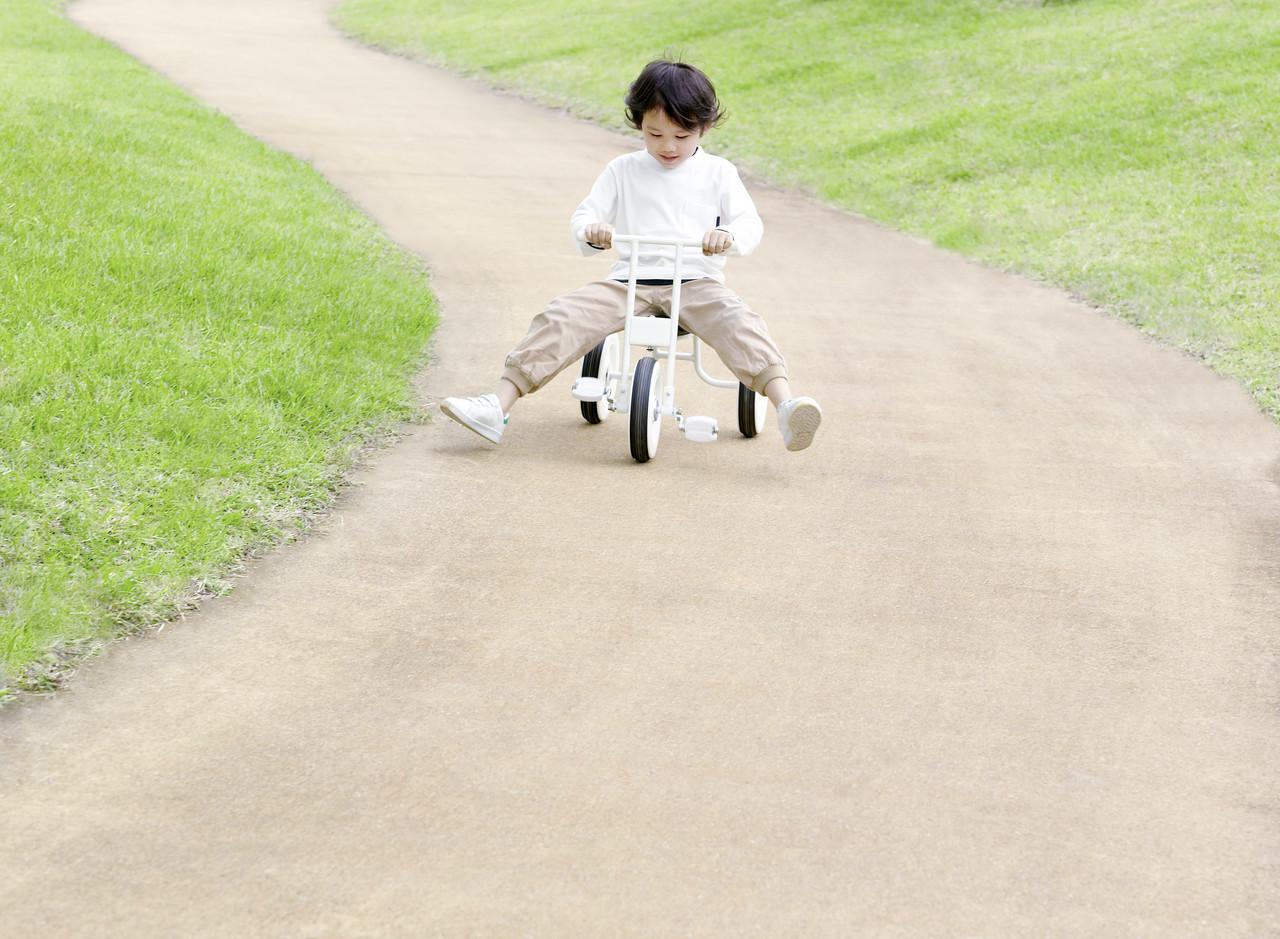 “The path my kids will most likely follow 
is the one I thought I covered up.”
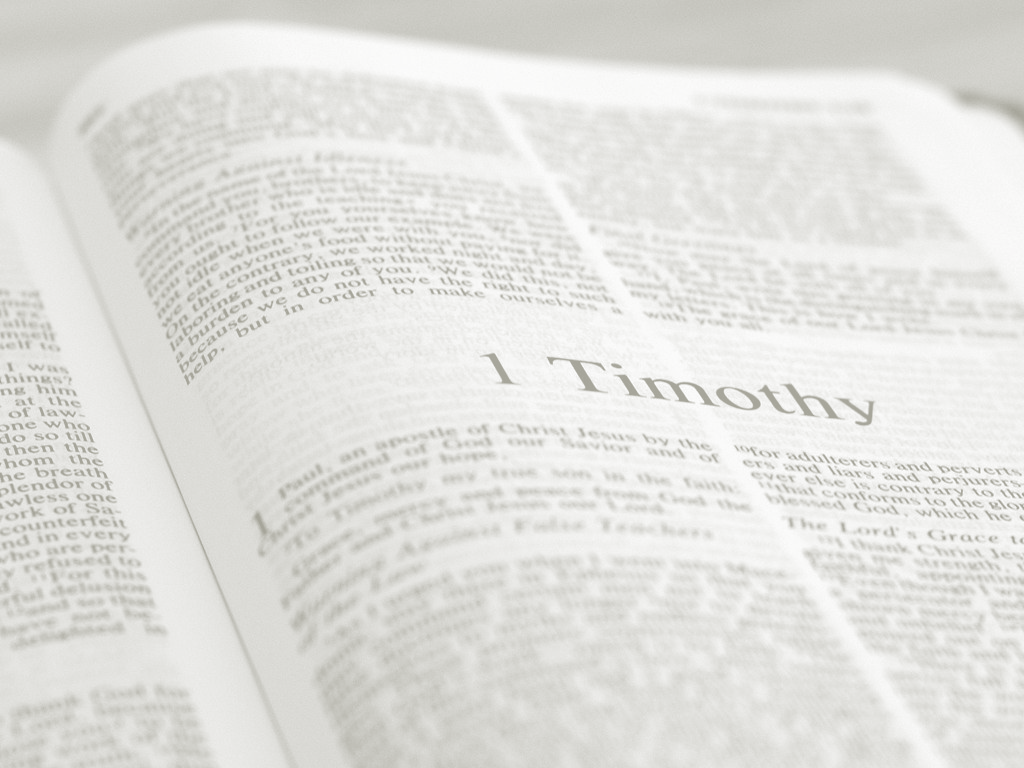 1 Timothy 3:6
…Not a novice, lest being puffed up with pride 
he fall into the same condemnation as 
the devil.

“Novice” = new believer
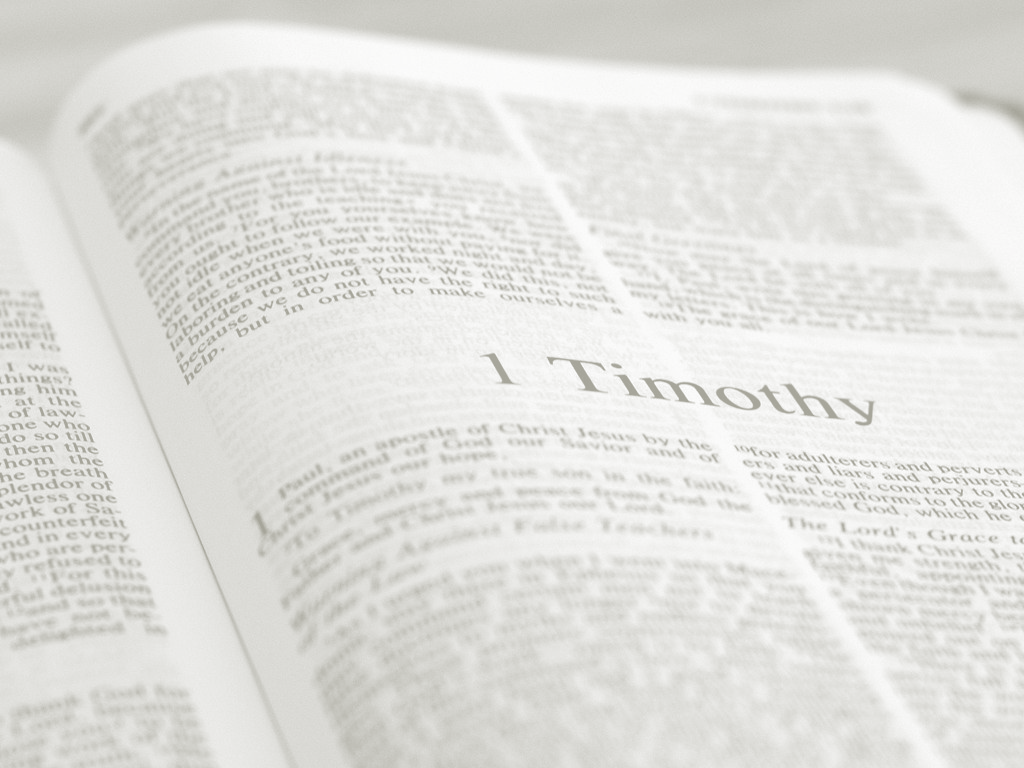 1 Timothy 3:6
…Not a novice, lest being puffed up with pride 
he fall into the same condemnation as 
the devil.

“The same condemnation as the devil” = 
fall from honor and authority
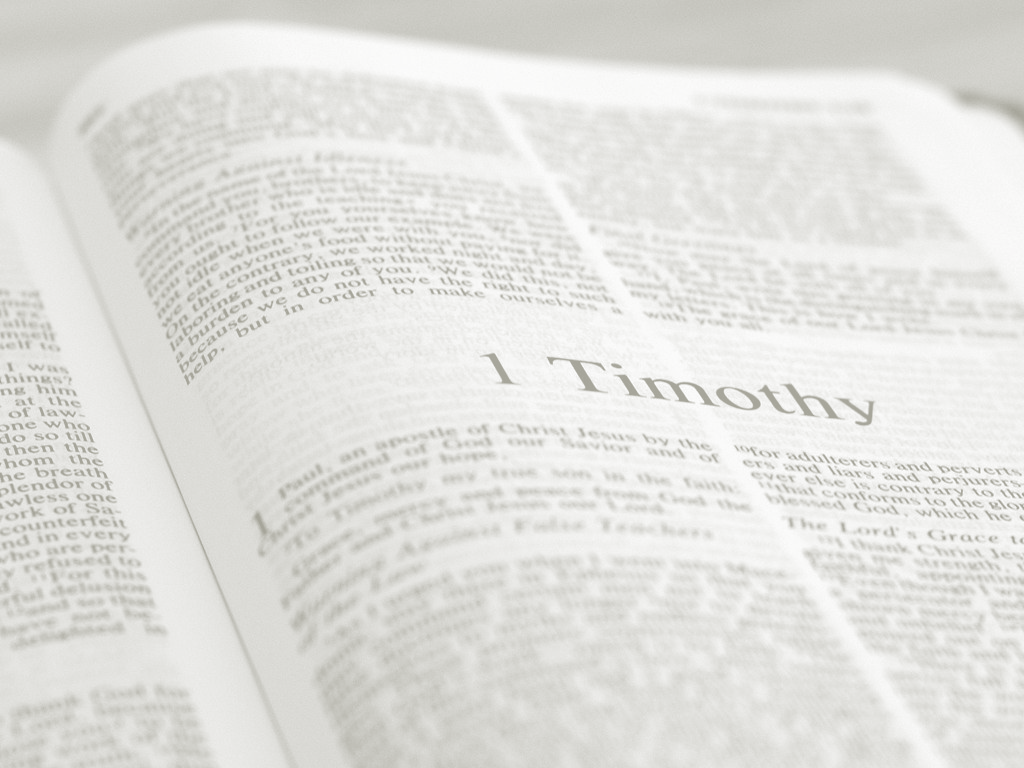 1 Timothy 3:7
Moreover he must have a good testimony 
among those who are outside, lest he fall 
into reproach and the snare of the devil.

“Those who are outside” = unbelievers
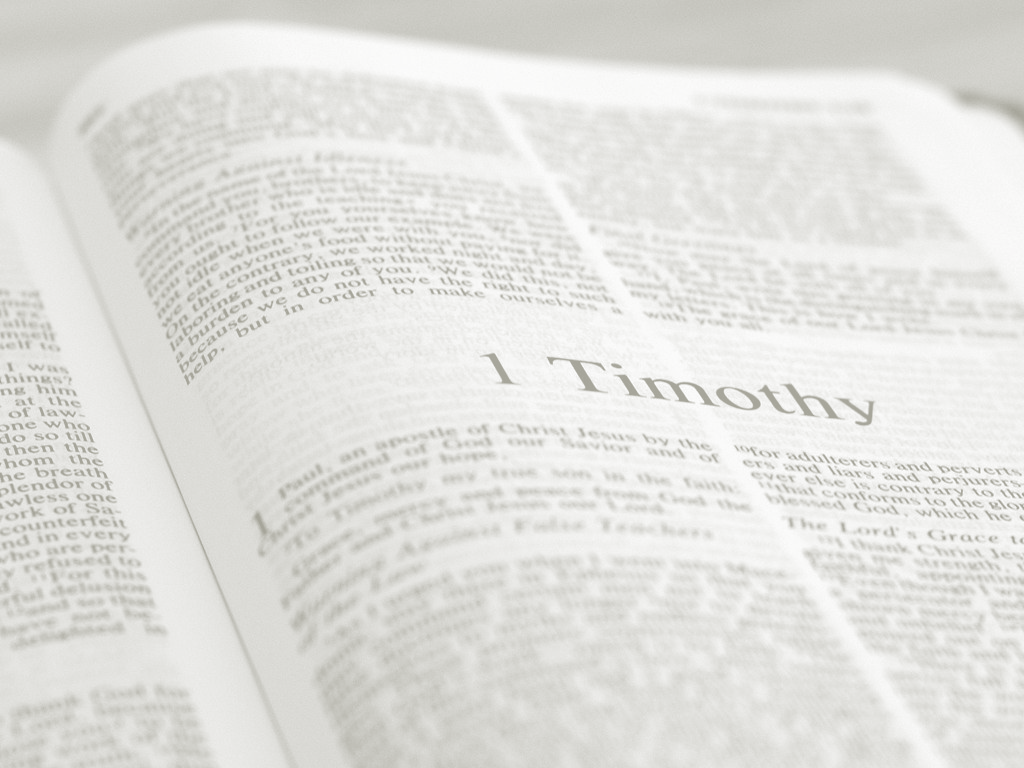 1 Timothy 3:7
Moreover he must have a good testimony 
among those who are outside, lest he fall 
into reproach and the snare of the devil.

“the snare of the devil” = the devil’s trap; 
he wants church leaders to fail because when 
they do, they trip up other believers
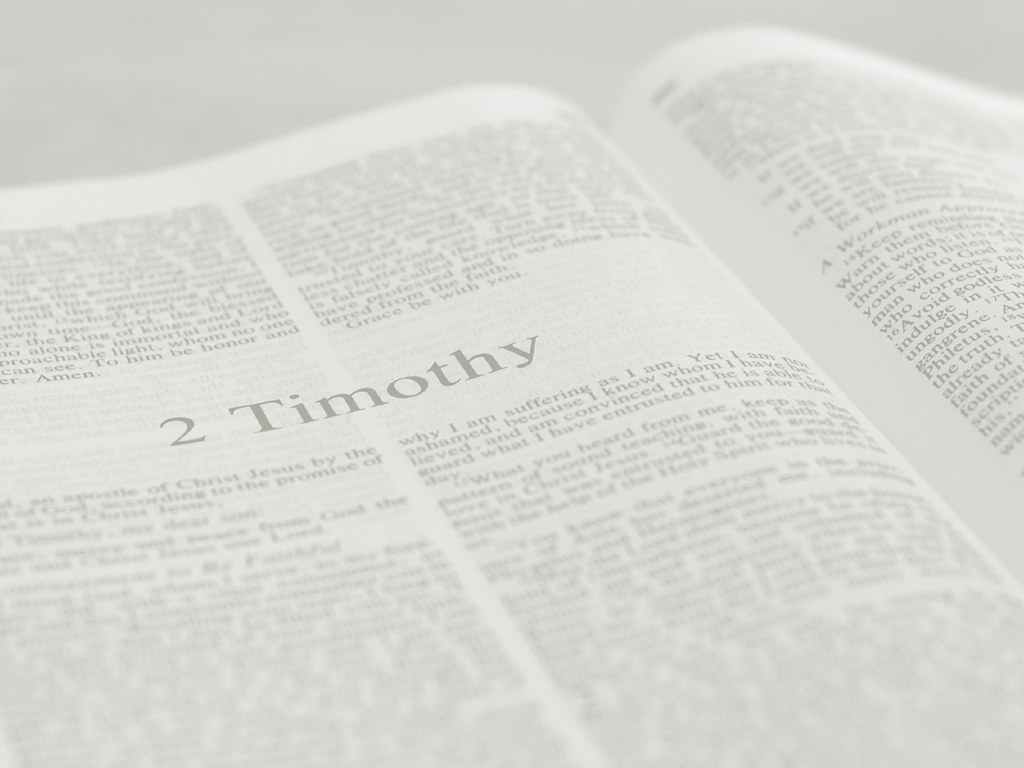 Summary from 2 Timothy 2:20-22
But in a great house there are not only vessels of gold 
and silver, but also of wood and clay, some for honor 
and some for dishonor. Therefore if anyone cleanses 
himself from the latter, he will be a vessel for honor, 
sanctified and useful for the Master, prepared for 
every good work. Flee also youthful lusts; but pursue 
righteousness, faith, love, peace with those who call 
on the Lord out of a pure heart.
“One father is more than a 
hundred schoolmasters.  

					--George Herbert,
				   Outlandish Proverbs, 1640
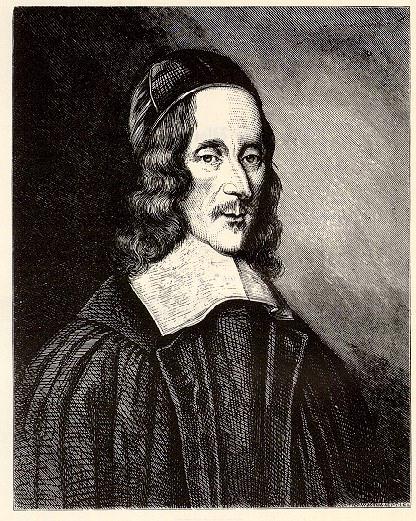 Conclusion
“A father carries pictures where 
his money used to be.”

  --Author Unknown
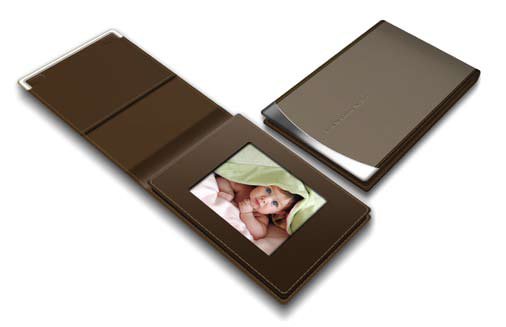